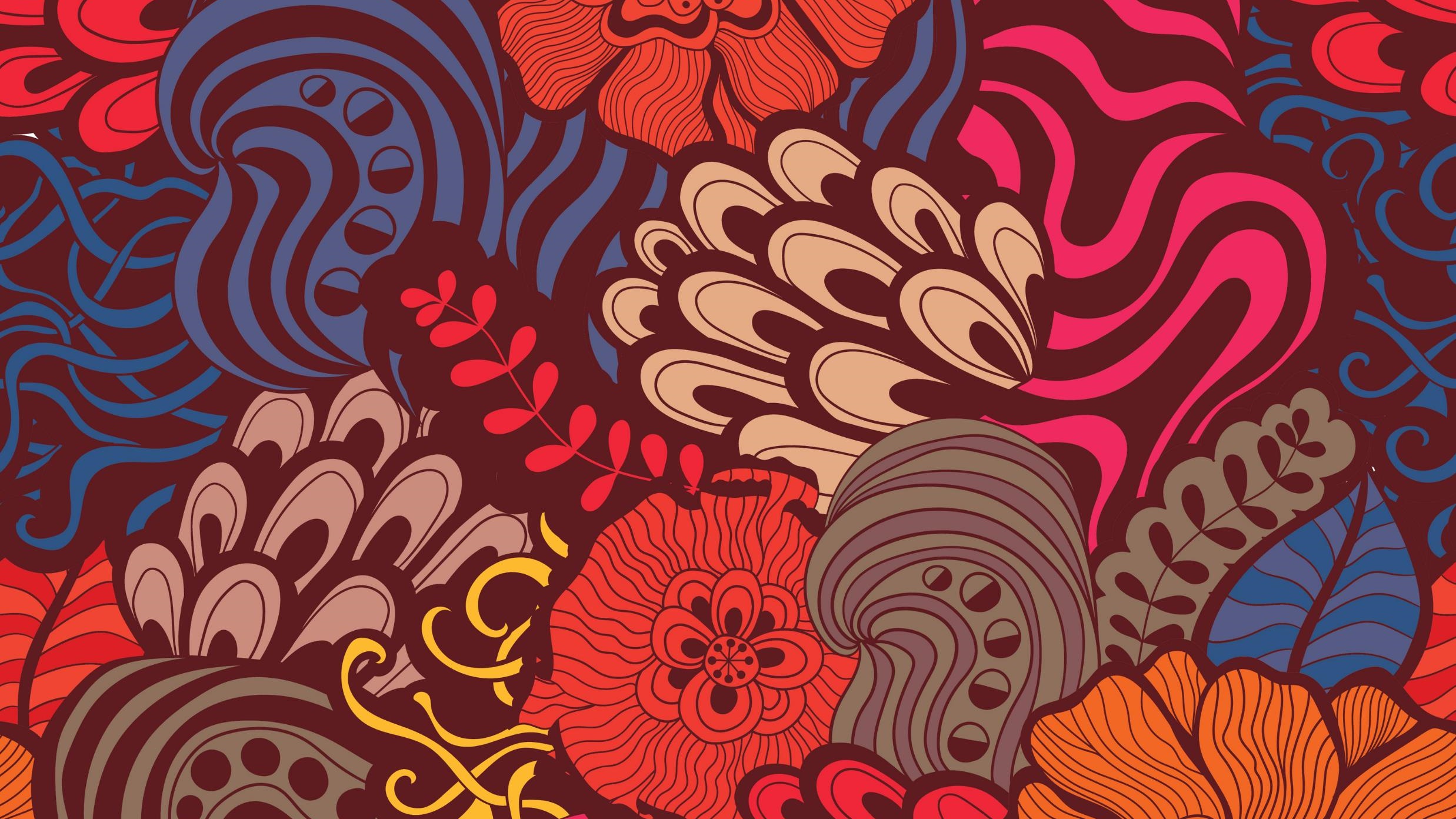 ATTITUDE IN 
PERSUASIVE COMMUNICATION
M-4
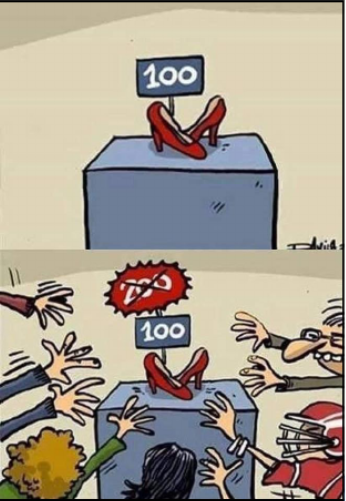 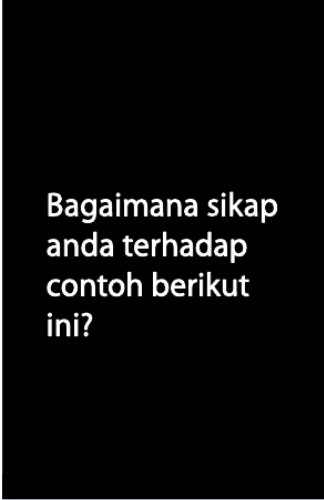 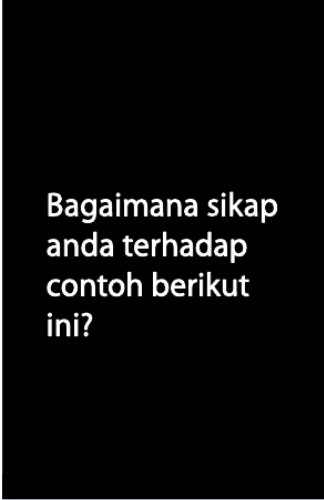 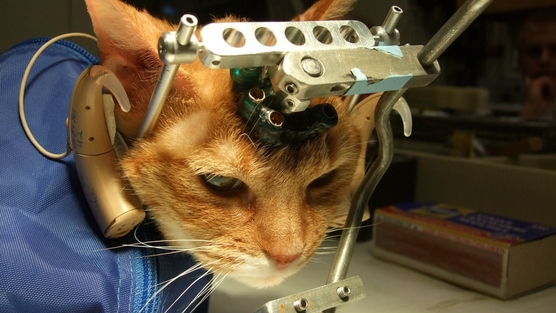 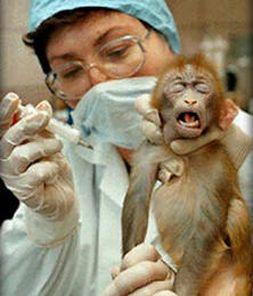 SIKAP
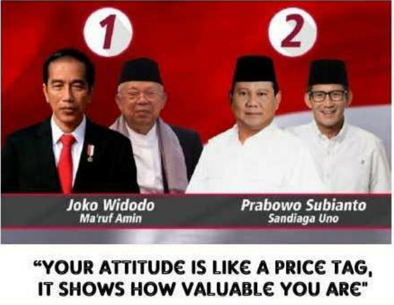 PERSEPSI VS SIKAP
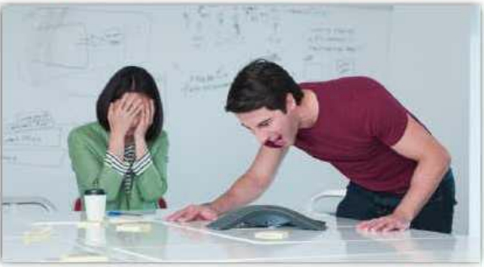 Persepsi adalah penggunaan pikiran/ indera untuk memahami sesuatu.
Sikap adalah perasaan/ cara berpikir actual seseorang tentang sesuatu atau seseorang  berdasarkan persepsi mereka.
Secara umum, sikap dibagi menjadi dua konstruksi : positif dan negatif
DEFINISI SIKAP
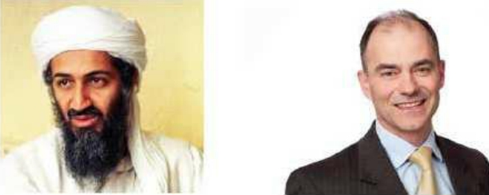 Engel, Blackwell dan Miniard (1995) : 
Sikap menunjukkan apa yang konsumen sukai dan yang tidak disukai
Solomon (2017) :
Sikap adalah evaluasi secara umum terkait orang, obyek, iklan atau isu Obyek Sikap : apa pun ke arah mana seseorang memiliki sikap
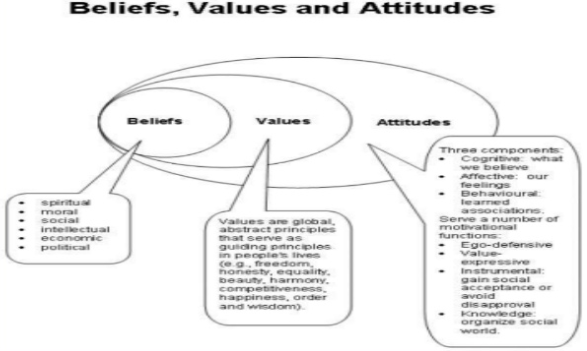 KOMPONEN SIKAP
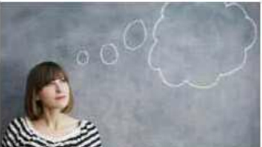 Sikap memiliki 3 komponen (Solomon, 2017)
Kognitif : keyakinan yang dimiliki konsumen tenang obyek sikap (think)

Afektif : cara konsumen merasakan suatu sikap (feel) 

Konatif : niat seseorang untuk melakukan sesuatu sehubungan dengan sikap obyek (do)
HIRARKI 3 KOMPONEN
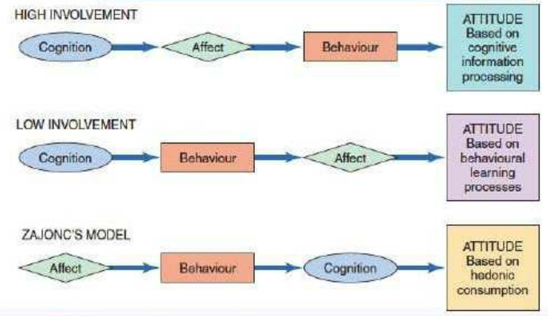 Sikap memiliki 3 komponen (Solomon, 2017)
Kognitif : keyakinan yang dimiliki konsumen tenang obyek sikap (think)
Afektif : cara konsumen merasakan suatu sikap (feel) 
Konatif : niat seseorang untuk melakukan sesuatu sehubungan dengan sikap obyek (do)
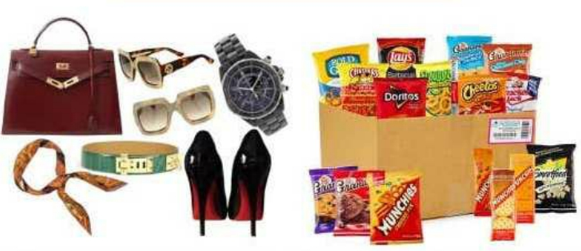 Tentukan hirarki keputusan  Anda  ketika mengkonsumsi barang -barang berikut !

Think – feel – Do
Do – Fell – Think
Feel – Do - Think
3 KOMPONEN SIKAP
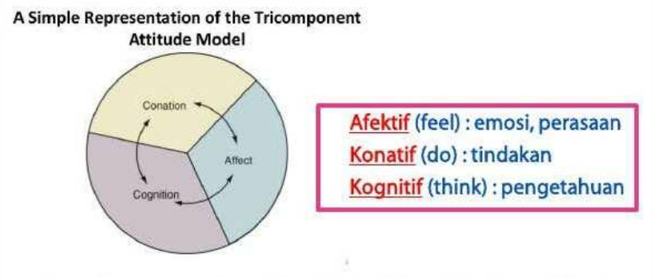 Ke-3 komponen ini saling terkait dan berintegrasi untuk membentuk sikap seseorang terhadap produk atau layanan apapun dalam skenario konsumen
KOGNITIF
-Pengetahuan-
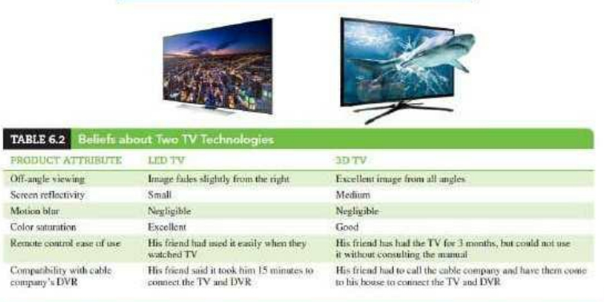 Komponen kognitif terdiri dari pengetahuan seseorang tentang persepsi ciri ciri obyek sikap, yang umumnya dinyatakan sebagai keyakinan; atau apakah konsumen percaya atau tidak bahwa obyek tersebut memiliki atribut spesifik
AFEKTIF
-Emosi/Perasaan-
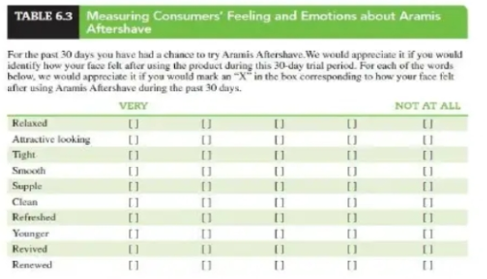 Komponen afektif mewakili emosi/perasaan konsumen mengenai obyek sikap atau evaluasi (contoh, sejauh mana individu menilai obyek sikap favorable atau unfavorable, baik atau tidak baik)
KONATIF
-Tindakan-
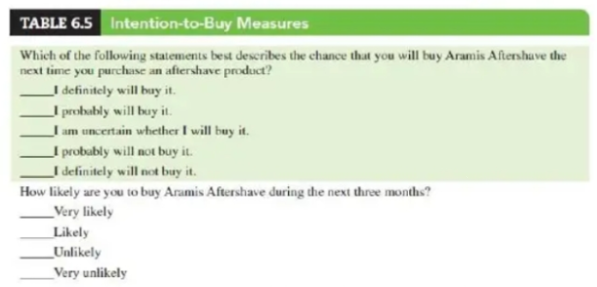 Komponen konatif mencerminkan kemungkinan bahwa seseorang akan melakukan tindakan tertentu atau berperilaku dengan cara tertentu sehubungan dengan obyek sikap –yang diolah sebagai ekspresi dari niat konsumen untuk membeli dalam riset konsumen
TAHAPAN PEMBENTUKAN SIKAP
PROSES PEMBENTUKAN SIKAP
FUNGSI SIKAP
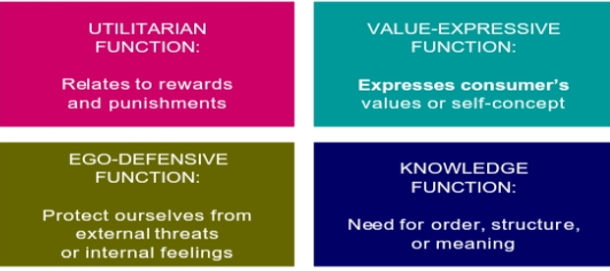 Daniel Katz mengembangkan teori fungsional tentang sikap untuk menjelaskan bagaimana sikap memfasilitasi perilaku sosial. Teori ini menyatakan bahwa sikap ada karena mereka melayani fungsi untuk orang tersebut. 
Dua orang dapat memiliki sikap terhadap beberapa objek karena alasan yang sangat berbeda
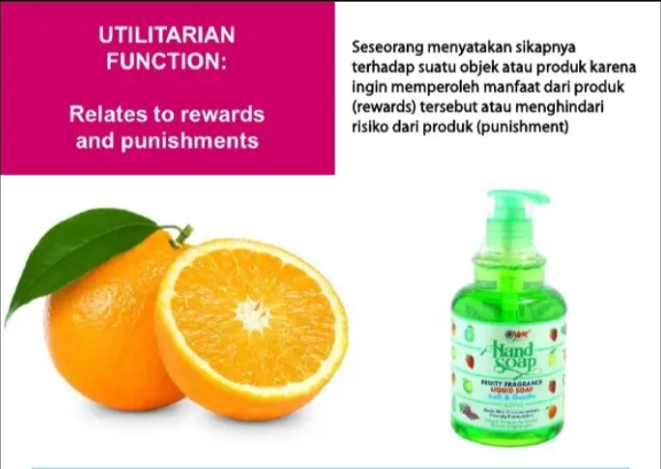 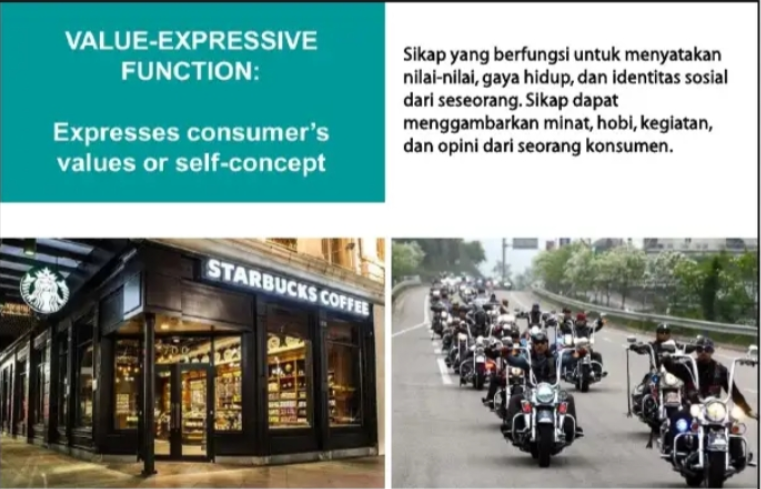 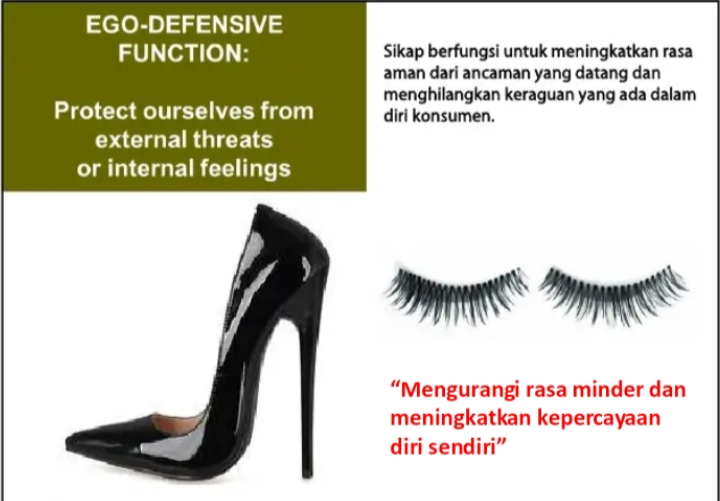 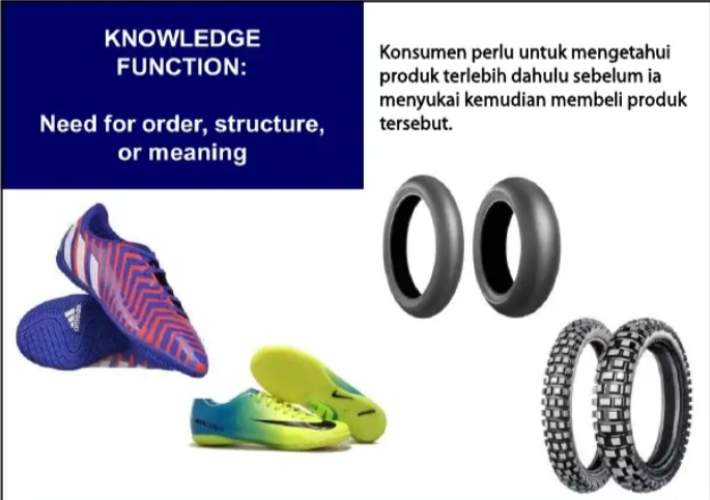 Kombinasi beberapa fungsi
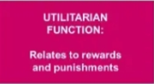 Menyukai Mercedes karena faktor kenyamanan saat dikendarai
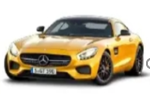 Menyukai Mercedes karena merasa bahwa merk ini akan meningkarkan rasa percaya dirinya sebagai pengusaha sukses
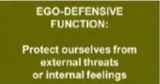 Menyukai Mercedes karena merk tersebut telah terbukt sebagai kendaraan yang lebih baik dibandingkan dengan sedan merk lain
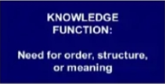 MEMPELAJARI SIKAP
SUMBER PENGARUH PADA PEMBENTUKAN SIKAP
STRATEGI PERUBAHAN SIKAP
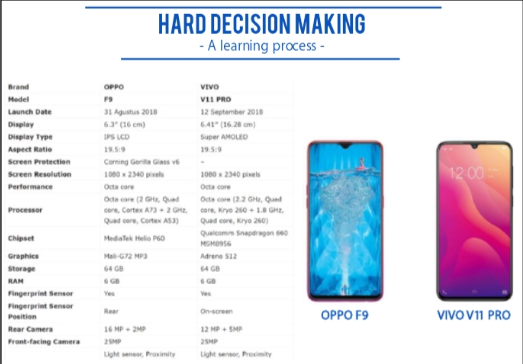 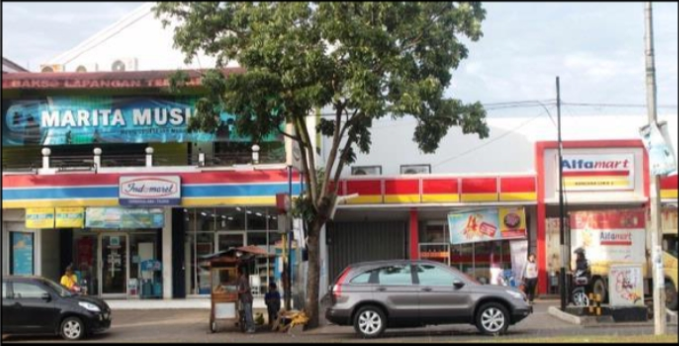 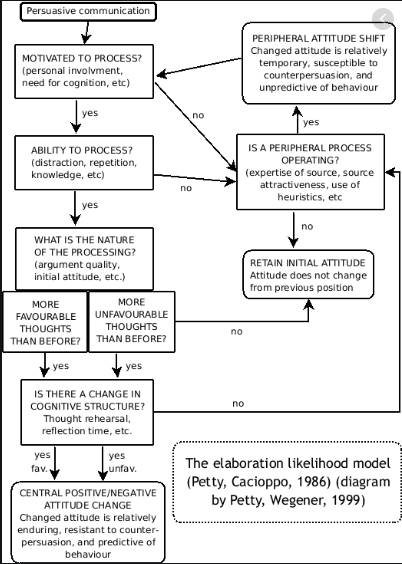 SOCIAL JUDGEMENT THEORY
Teori yang menjelaskan tentang perubahan sikap seseorang terhadap objek sosial dan isu tertentu merupakan hasil proses pertimbangan (judgement) yang terjadi dalam diri orang tersebut terhadap pokok persoalan yang dihadapi.

Proses mempertimbangkan isu atau objek sosial tersebut berpatokan pada kerangka rujukan yang dimiliki seseorang. Kerangka inilah yang menjadi rujukan bagaimana seseorang memposisikan dan menyortir pesan yang diterima dan membandingkannya dengan sudut pandang yang rasional.

Ketika orang menerima pesan, baik verbal ataupun nonverbal, mereka dengan segera men-judge (memperkirakan, menilai) di mana pesan harus ditempatkan dalam bagian otaknya dengan cara membandingkannya dengan pesan-pesan yang diterimanya selama ini.
EGO LATITUDES: ACCEPTANCE, REJECTION & NON COMMITMENT
JUDGING THE MESSAGE: CONTRAST & ASSIMILATION ERRORS
Contrast terjadi karena gangguan penerimaan informasi (distorsi persepsi) yang memicu penolakan terhadap suatu pesan/ ide. 

Sedangkan assimilation adalah daya tangkap yang kuat akan suatu pesan sehingga terkesan antara persuader dan si penerima terlihat saling memahami yang tentu saja berujung pada latitude of acceptance. 

Menilai atau mempertimbangkan suatu pesan berdasarkan dengan tingkat kedekatan dengan pola pikir kita sebagai langkah awal menuju pada perubahan perilaku inilah yang disebut dengan discrepancy.
Discrepancy yang akan memunculkan perubahan perilaku ini bisa didasari tidak hanya dari latitude of acceptance tapi juga dari latitude of rejection. Apabila dilandasi zona penolakan dapat memunculkan efek boomerang yaitu perubahan sikap yang sangat berlawanan dengan arahan pesan/ bujukan yang sudah disampaikan.
EGO INVOLVEMENT: HOW MUCH DO YOU CARE?
Ego-involvement mengacu pada tingkatan seberapa penting sebuah “tawaran” terhadap kehidupan seseorang.
Ego-involvement merupakan kunci utama munculnya latitude of acceptance atau bahkan rejection. 
Konsep ini dilatarbelakangi dengan pertanyaan-pertanyaan sebagai berikut: “Apakah ini hal utama bagi kita?”, “Apa kita sangat memikirkannya?”, “Apakah sudah sesuai dengan pola hidup kita?”
COGNITIVE DISSONANCE THEORY
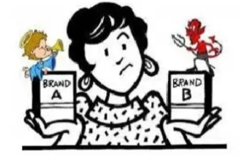 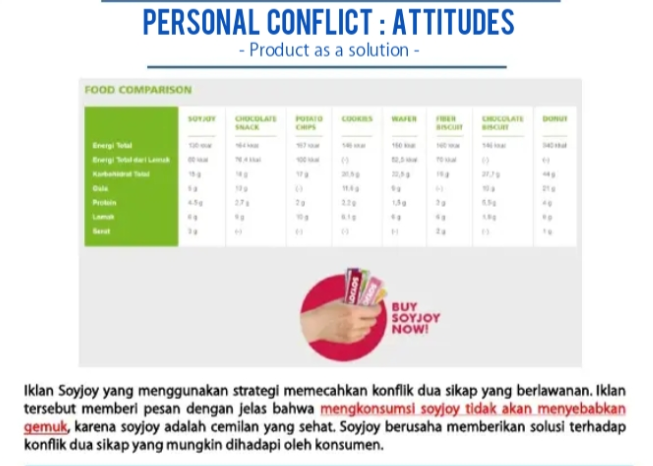 Mencari keharmonisan di antara pikiran, perasaan, dan perilaku 
Akan mengubah komponen agar konsisten
Berkaitan dengan teori disonansi kognitif, yakni mengambil tindakan untuk menyelesaikan disonansi ketika sikap dan perilaku tidak konsisten
A MULTI ATTRIBUTE ATTITUDE MODEL
-Fishbein Model-
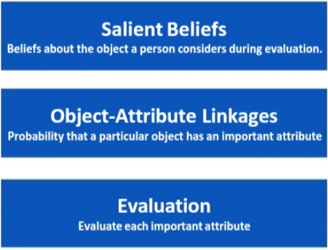 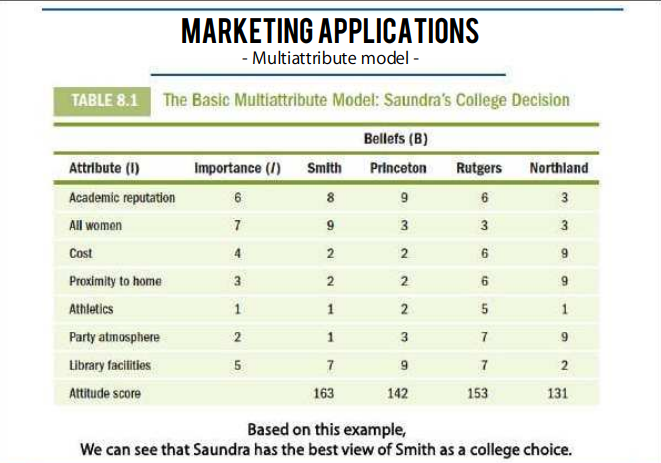 Model ini menggangap bahwa obyek sikap konsumen (AO) tergantung pada kepercayaan  yang mereka miliki tentang beberapa atributnya
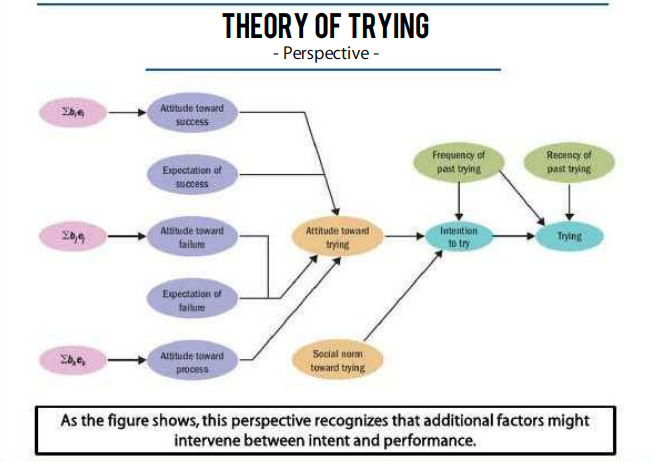 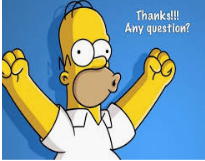 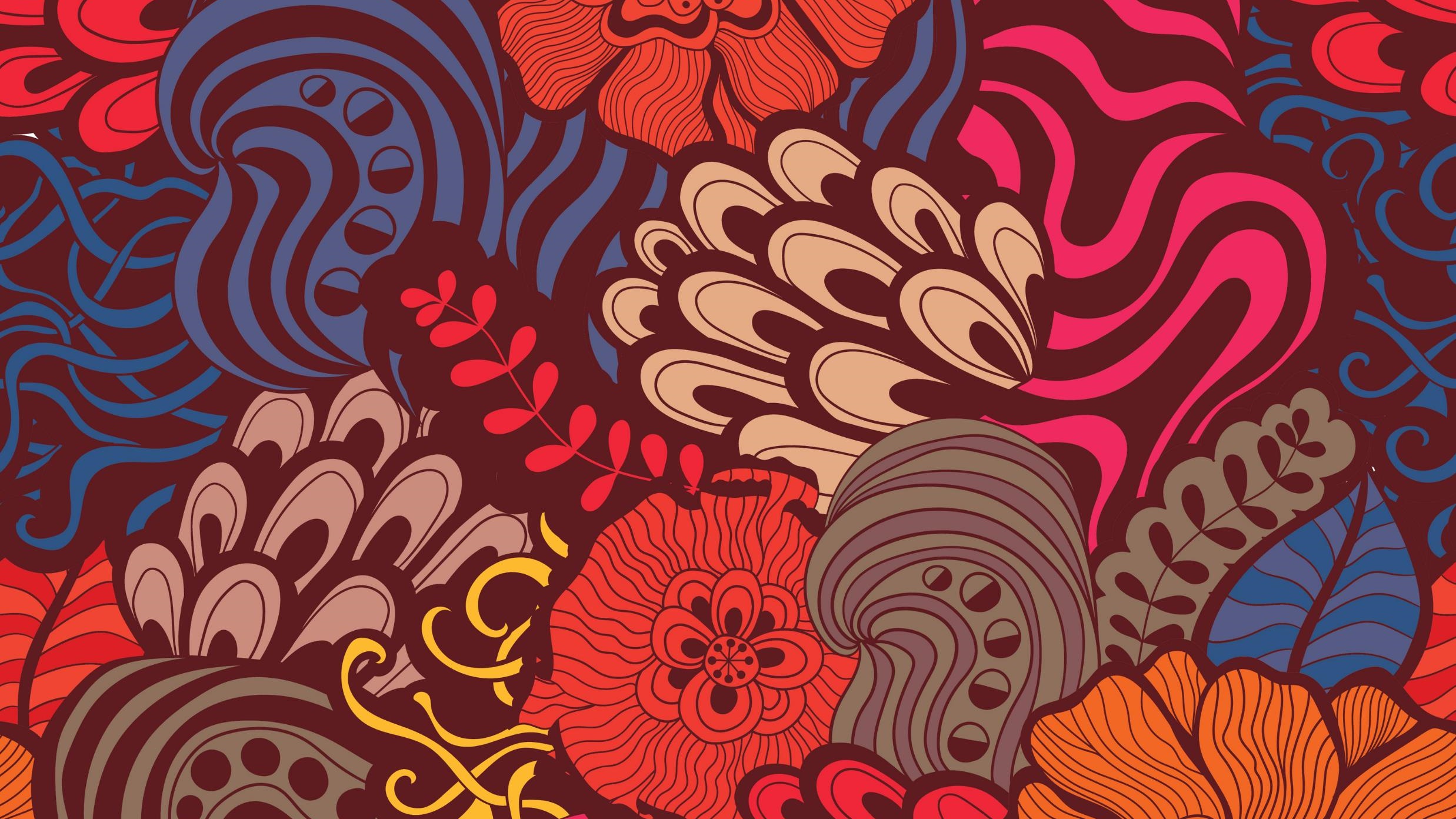 PROCESSING 
PERSUASIVE COMMUNICATION
M-5